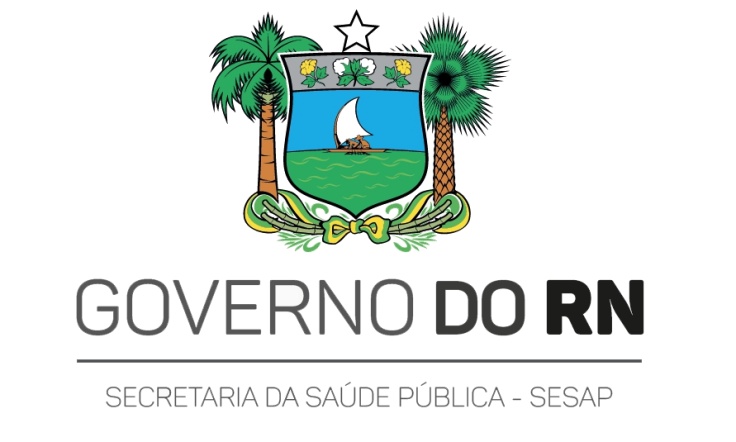 ARBOVIROSES
PERFIL EPIDEMIOLÓGICO DO RIO GRANDE DO NORTE
2019 – SE 01 - 22
DENGUE
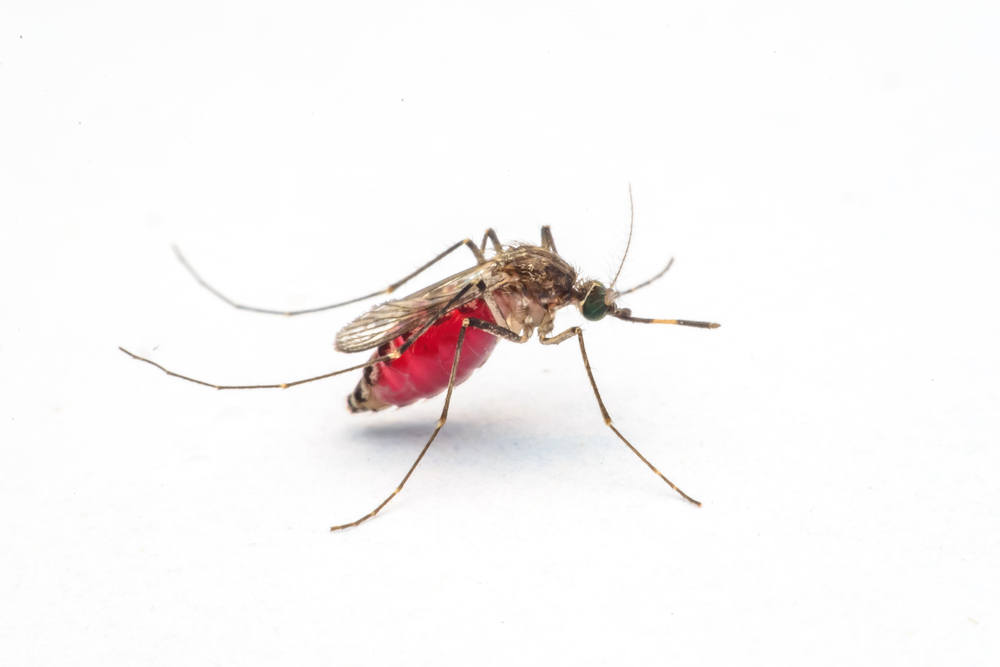 Notificações de dengue por semana epidemiológica - Rio Grande do Norte, 2018 - 2019.
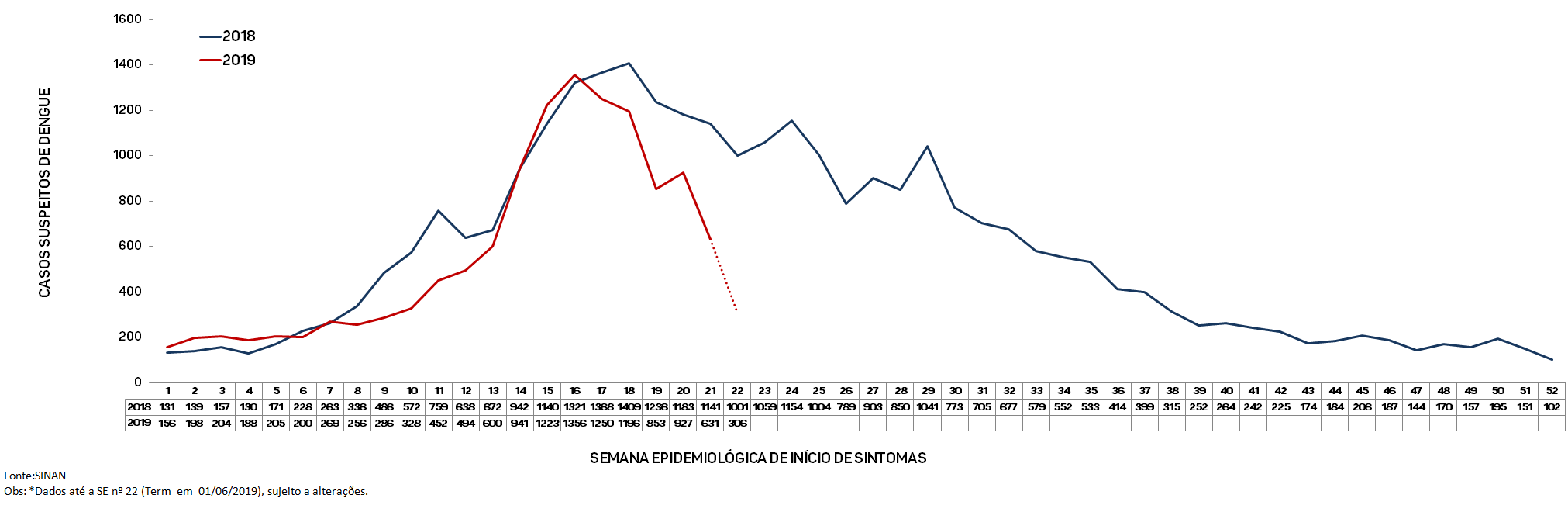 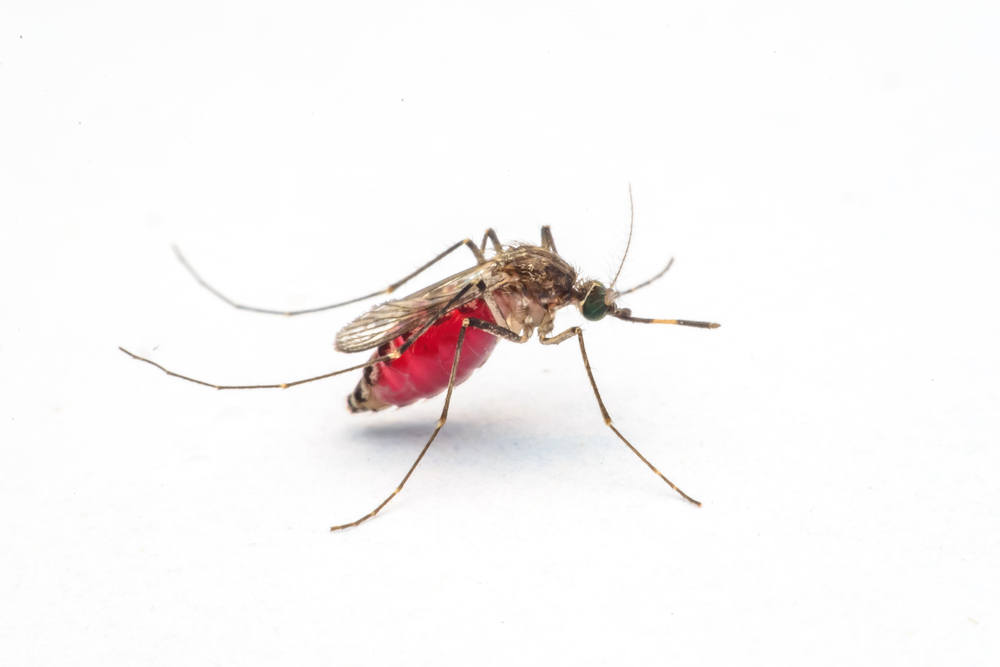 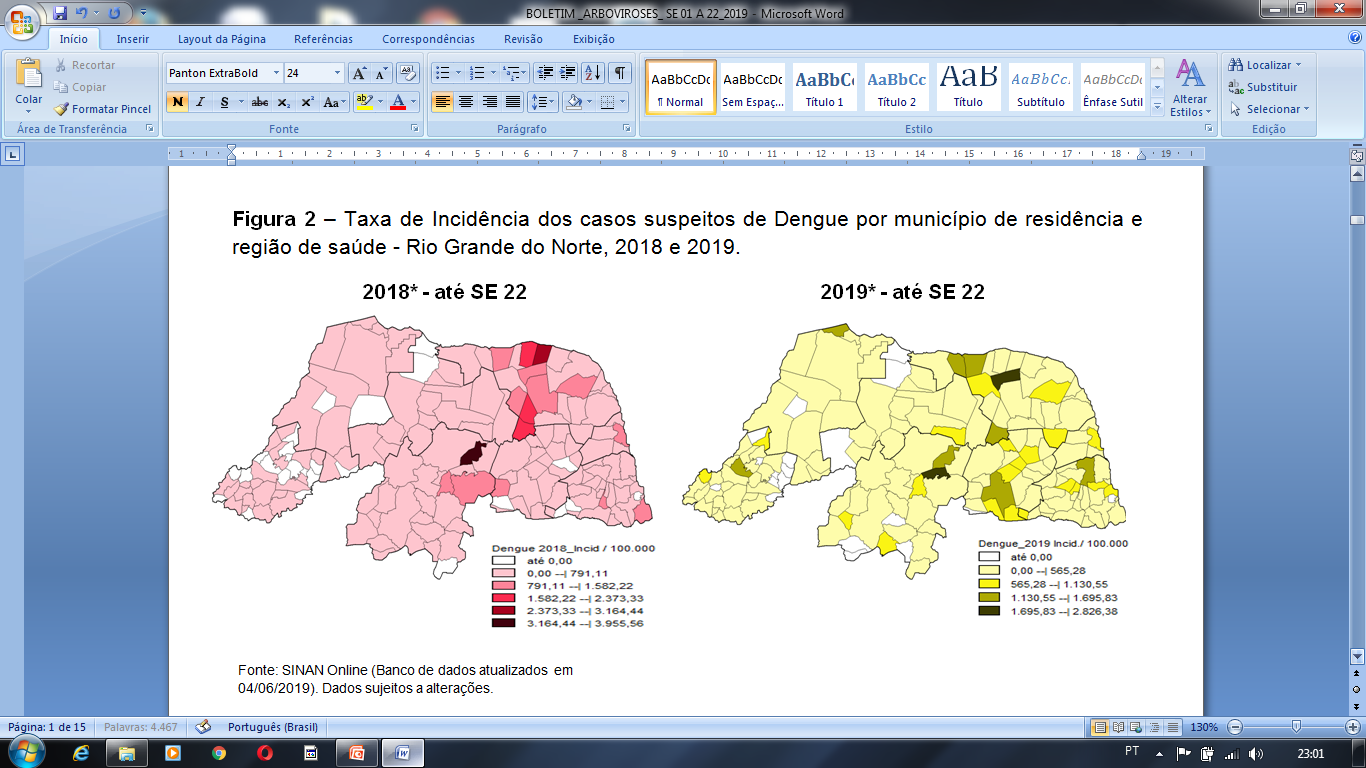 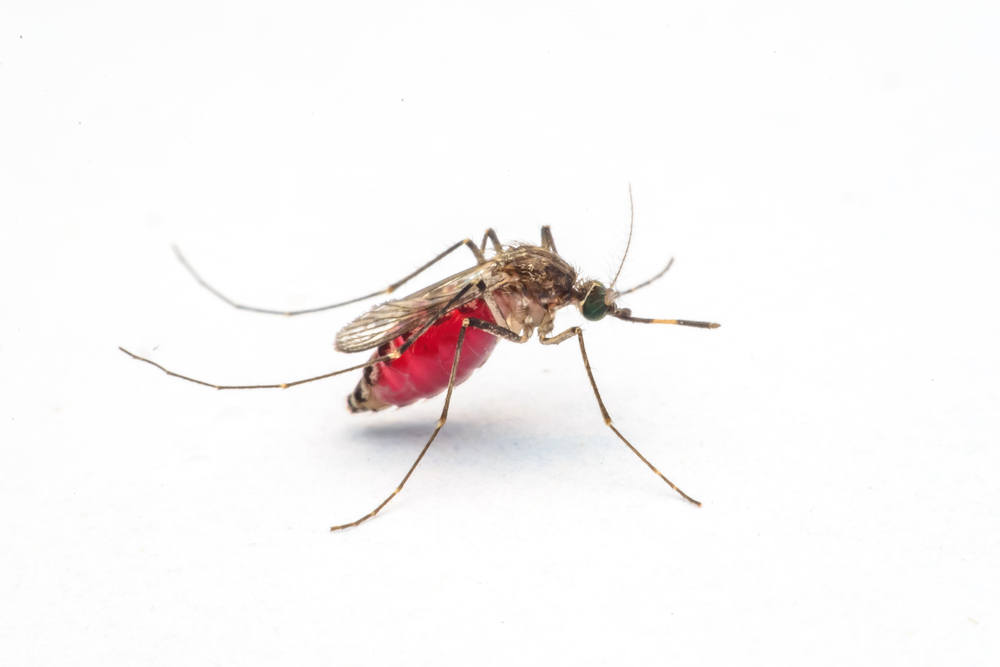 ZIKA VÍRUS
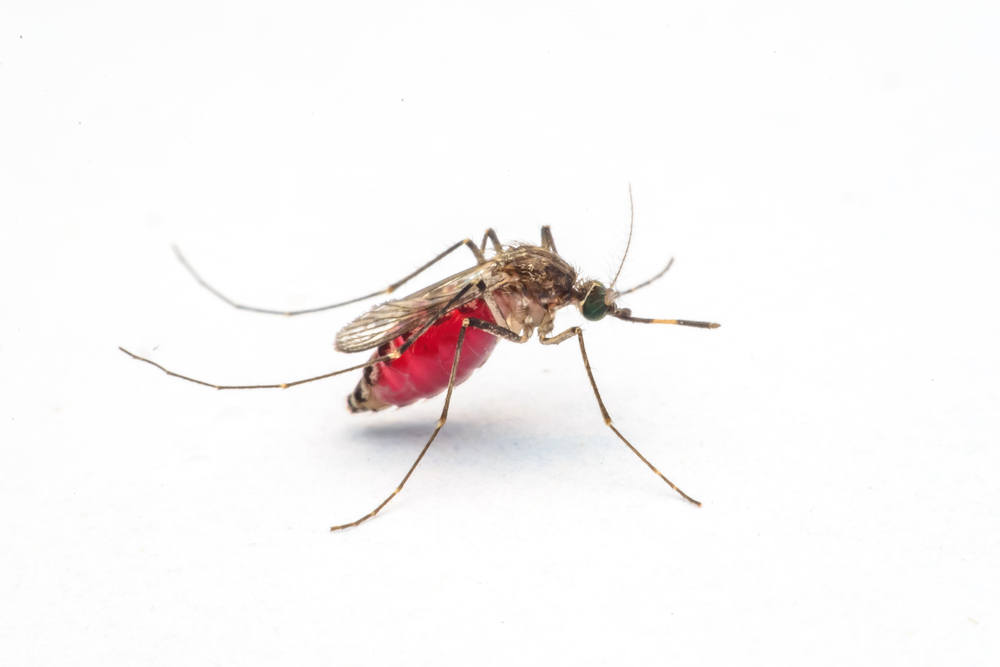 Notificações de Zika, por Semana Epidemiológica do Rio Grande do Norte, 2018- 2019.
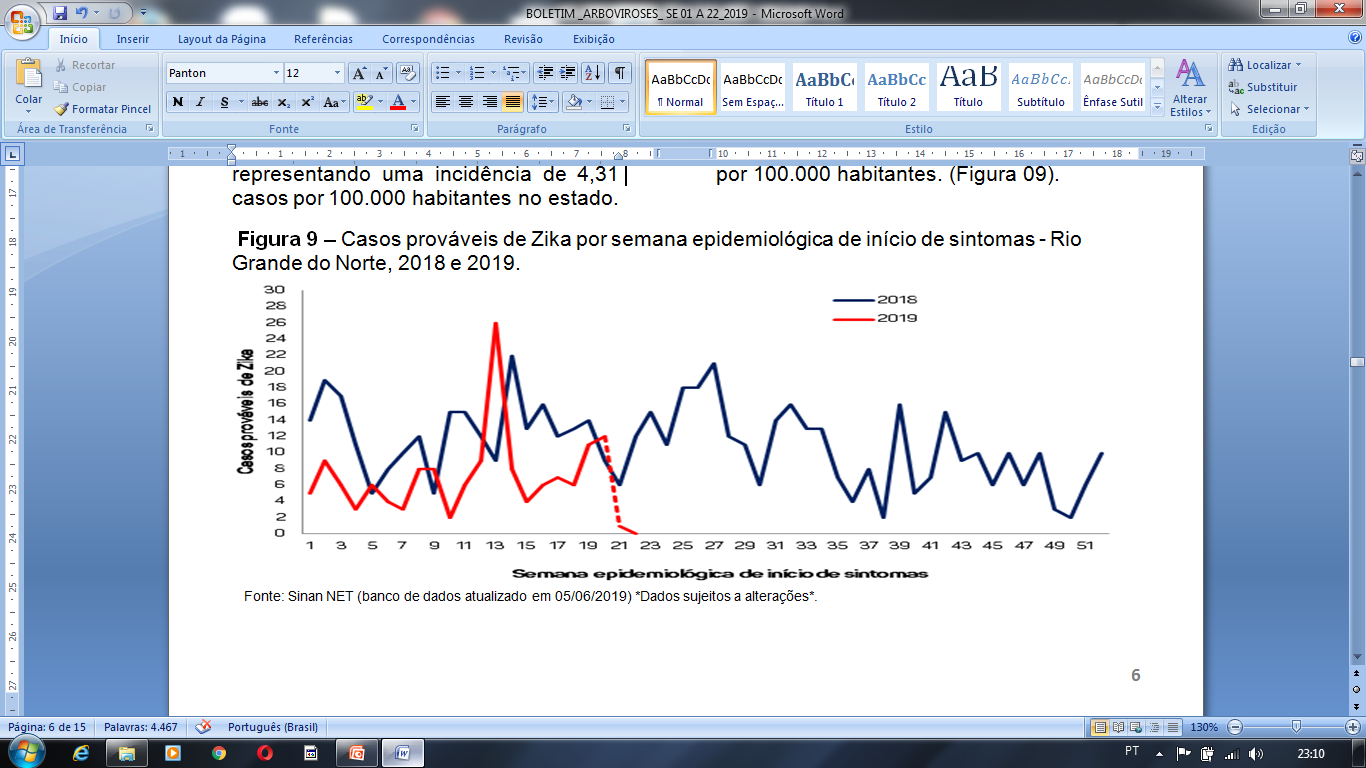 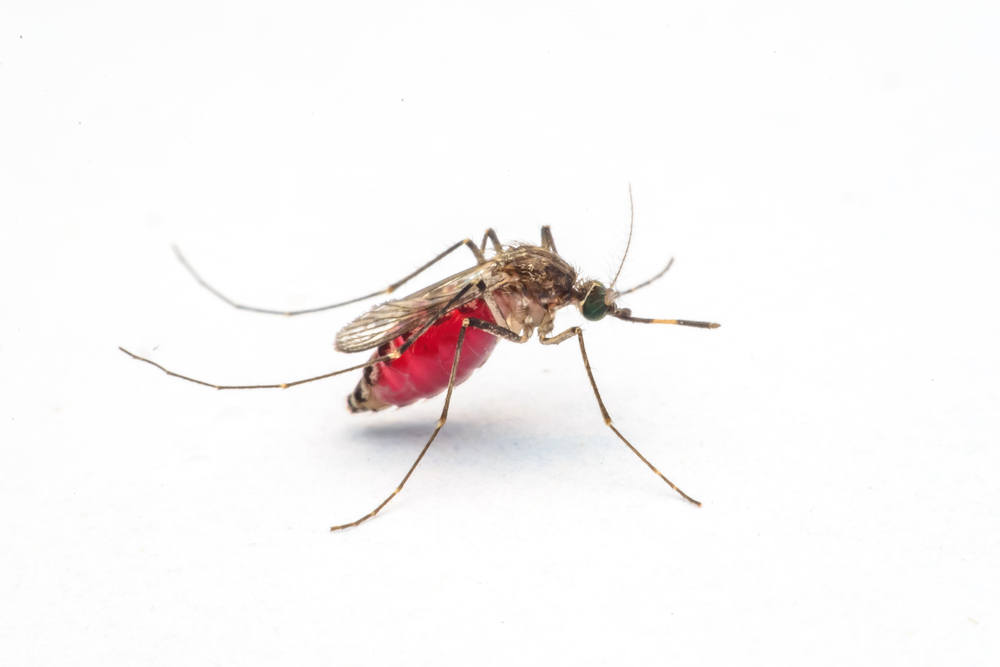 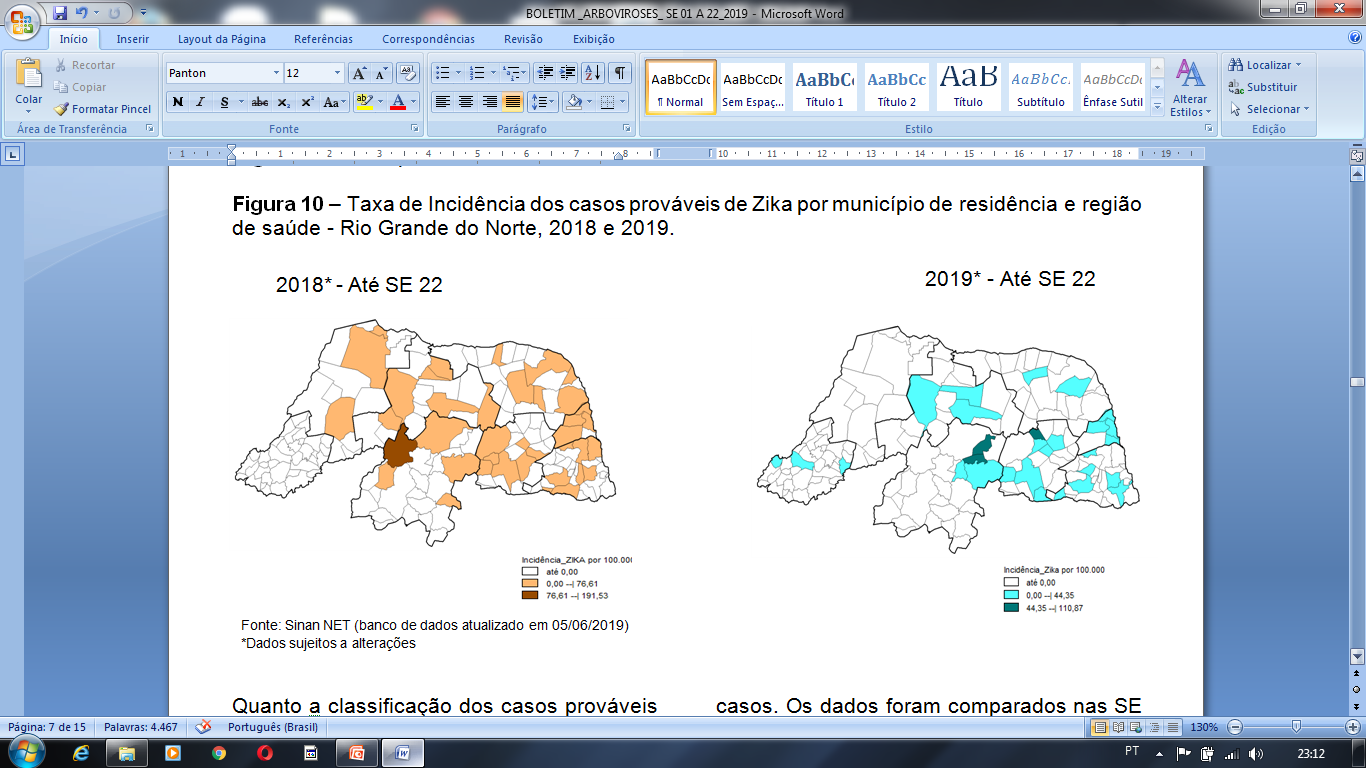 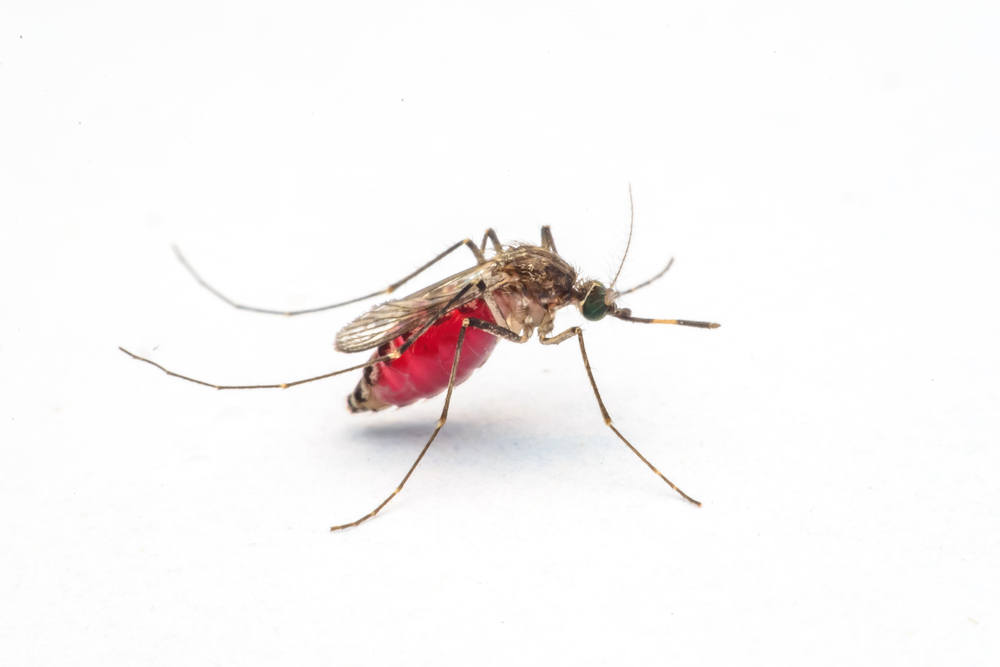 CHIKUNGUNYA
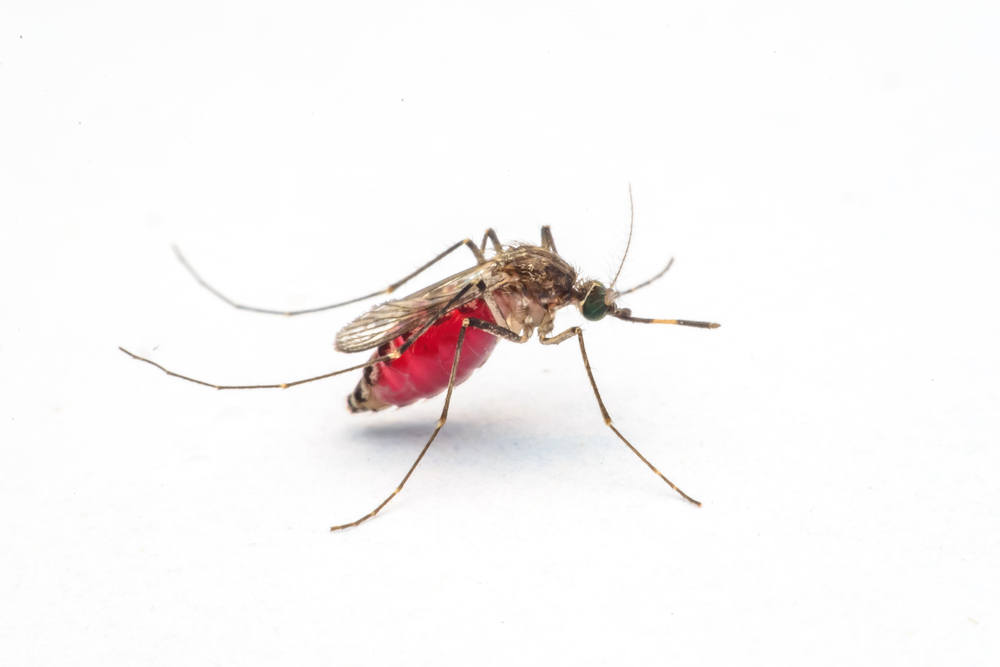 Notificações de chikungunya, por Semana Epidemiológica - Rio Grande do Norte, 2018- 2019.
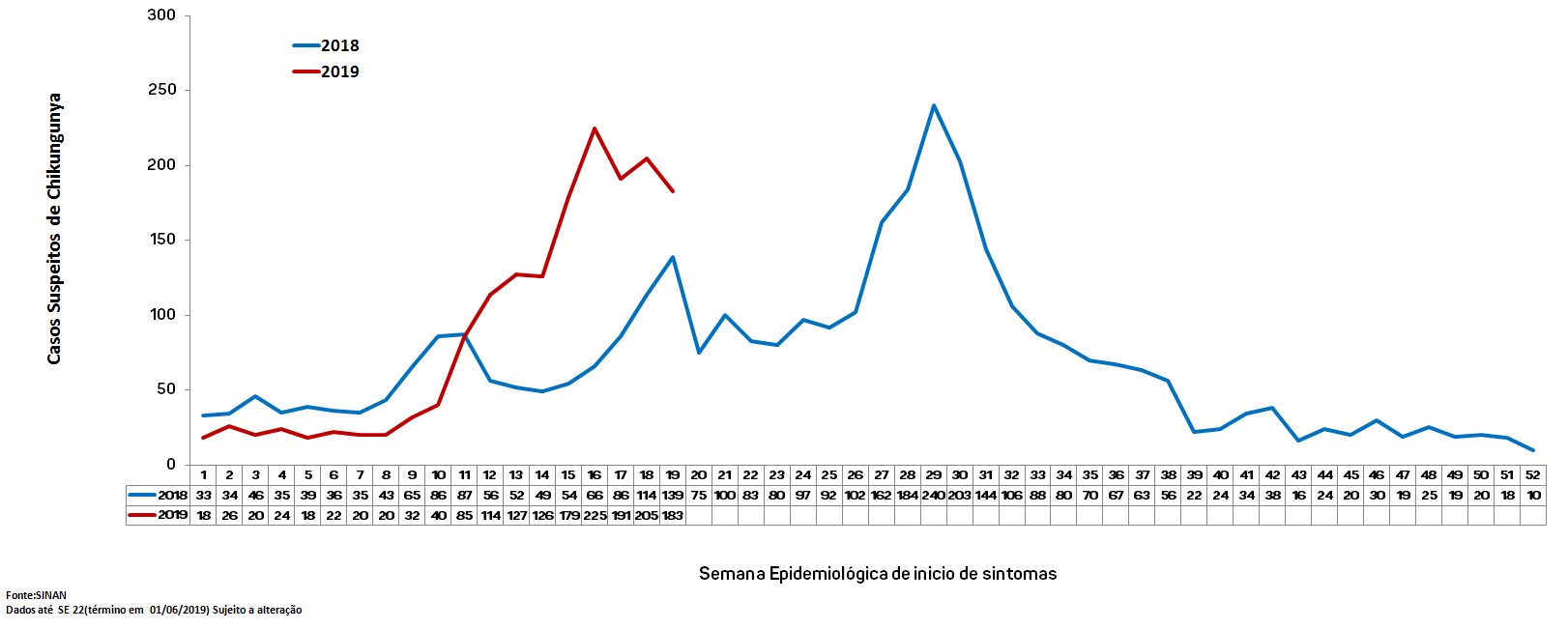 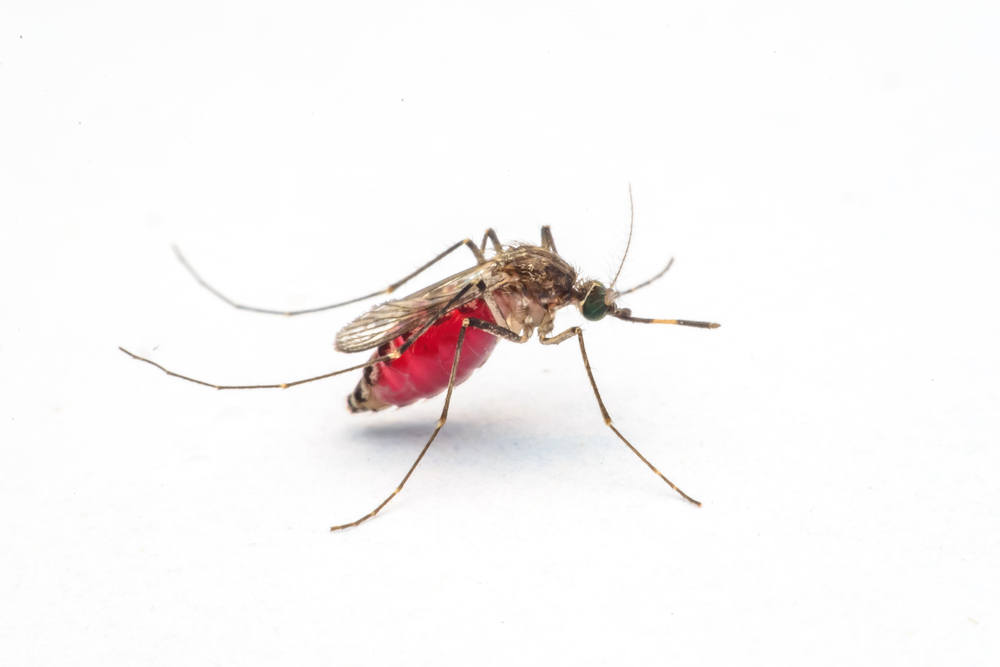 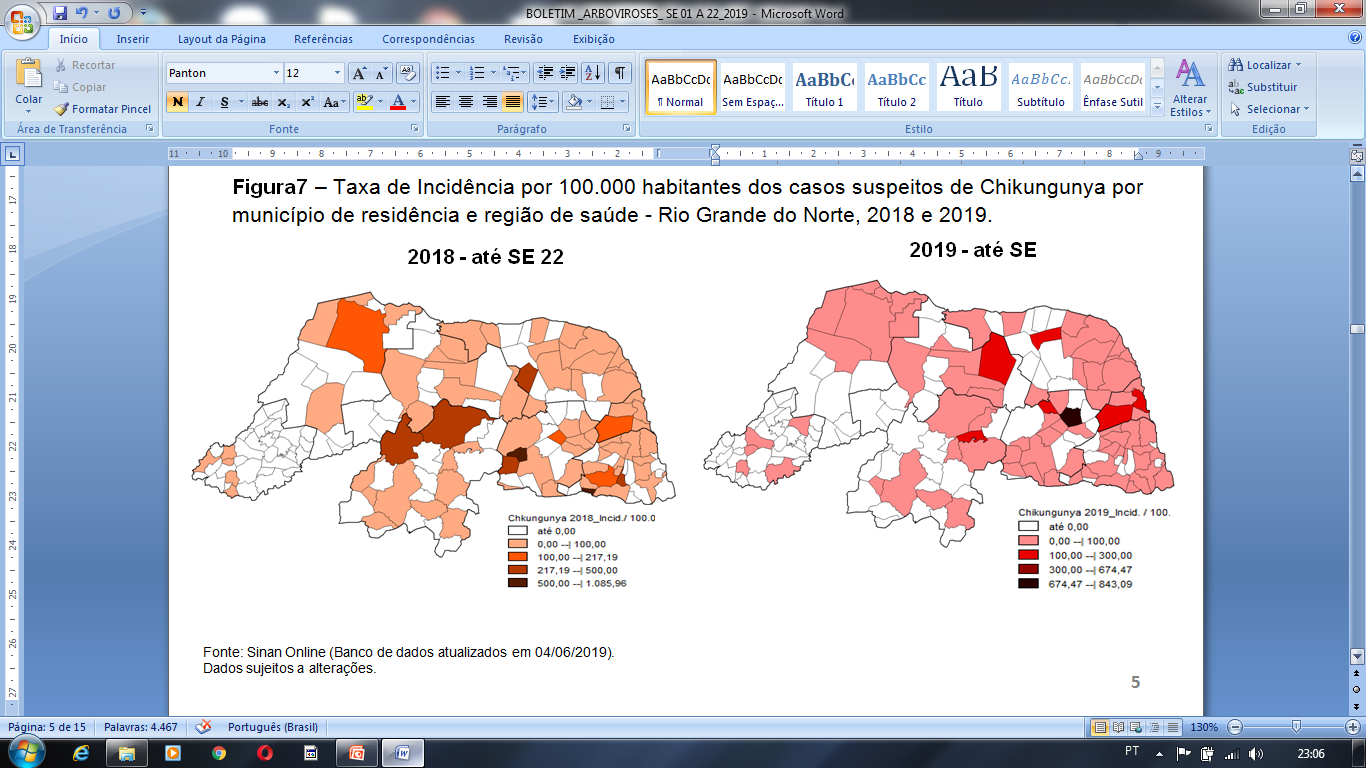 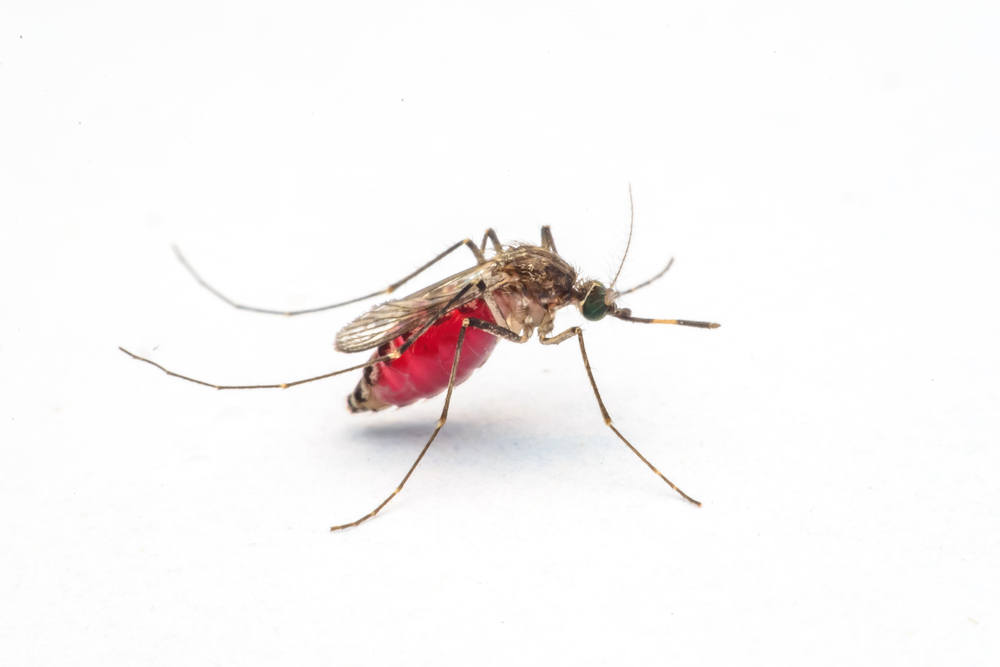 ÍNDICE DE INFESTAÇÃO PREDIAL
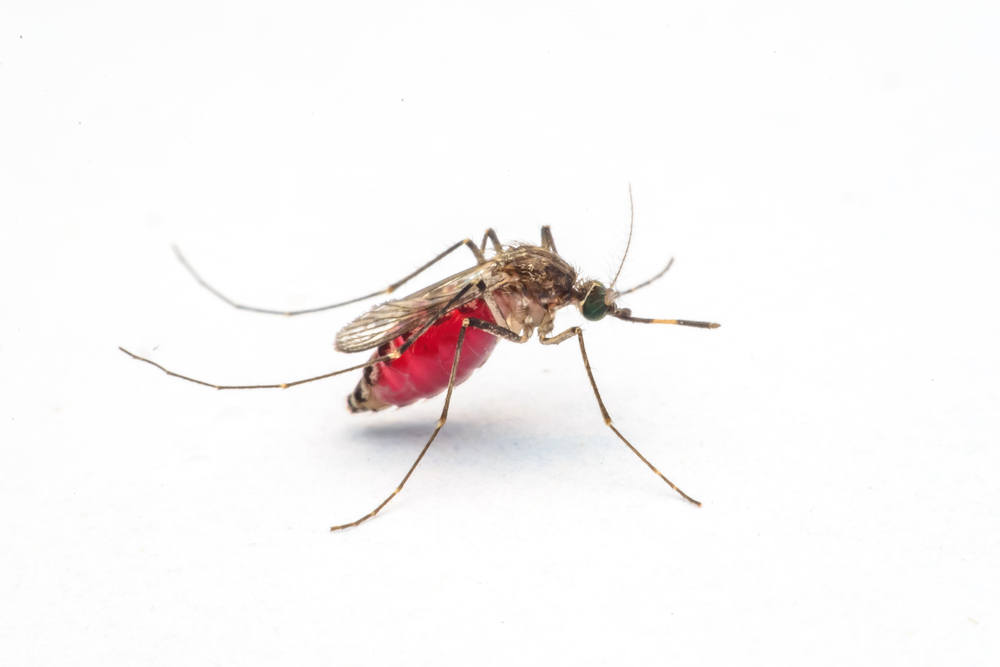 Resultado do IIP – Indice de Infestação Predial (Março - Junho)- Rio Grande do Norte, 2019.
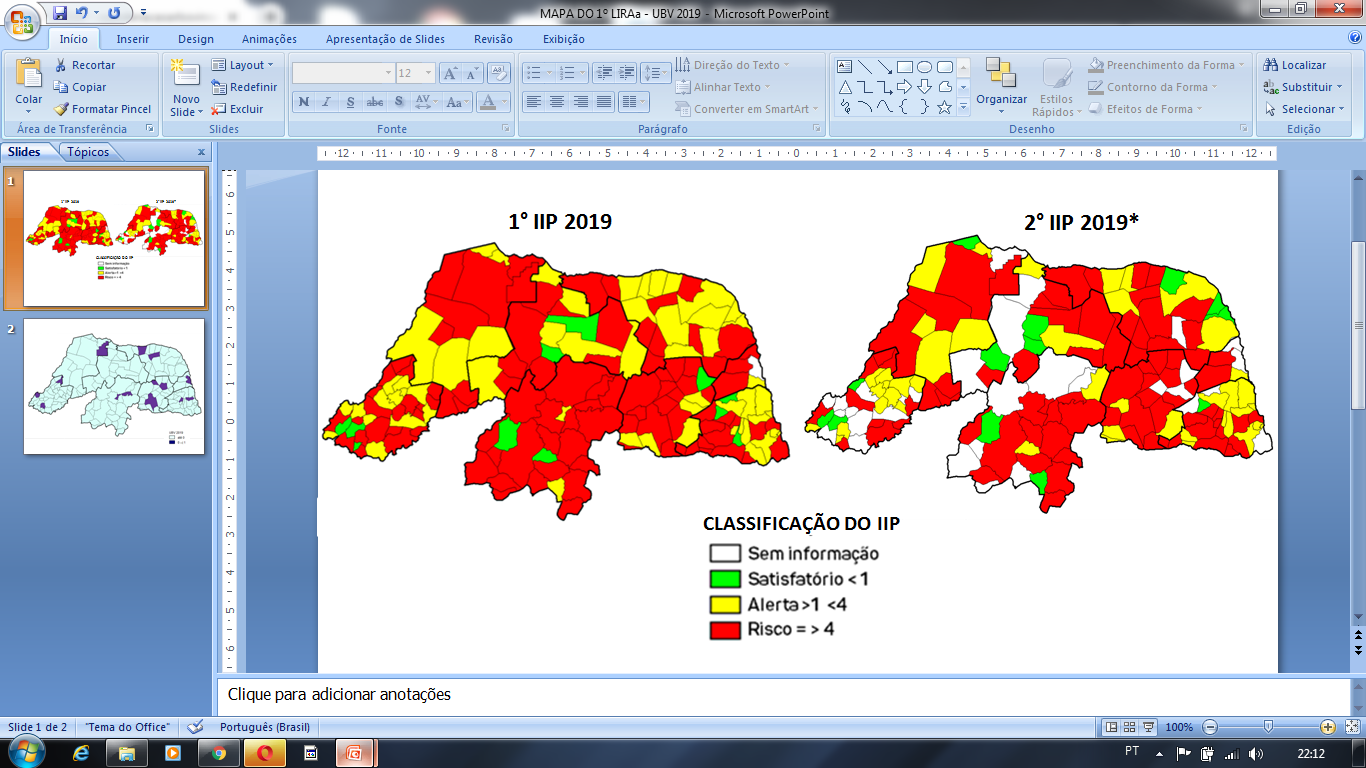 Fonte: GT Arboviroses
OPERAÇÕES DE UBV
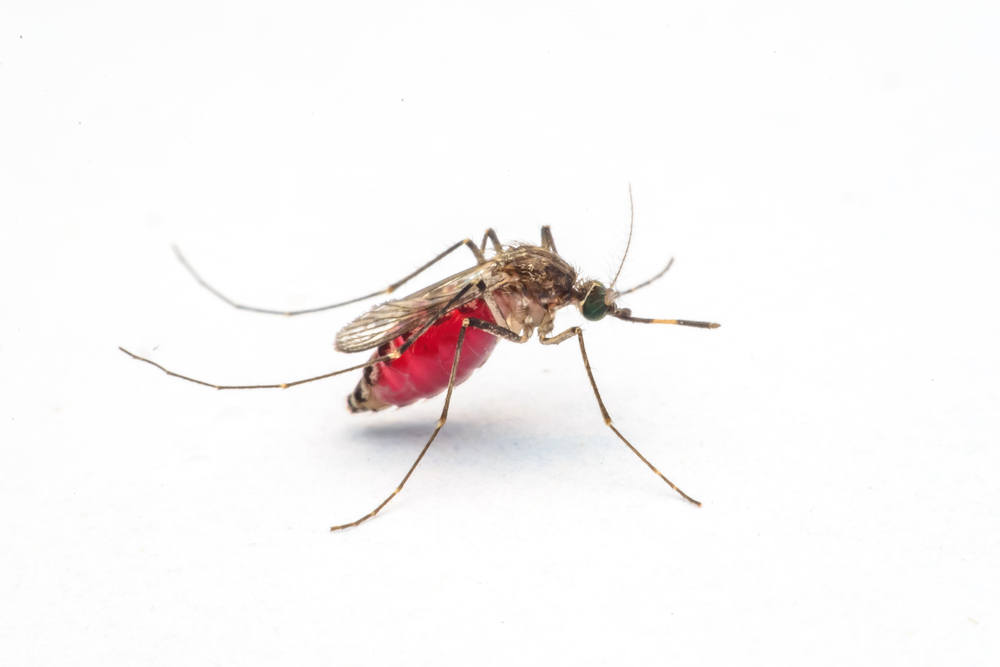 Municípios que receberam operações de UBV - Rio Grande do Norte, 2019.
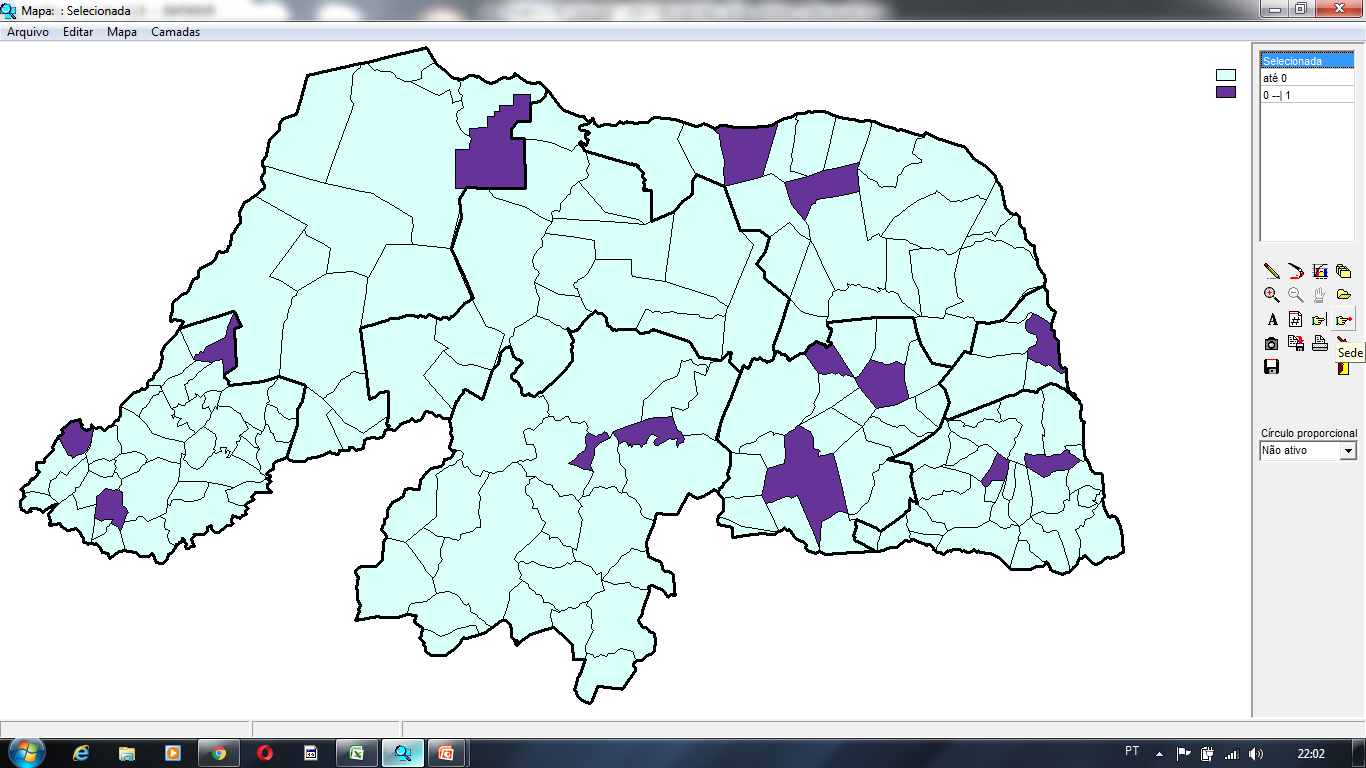 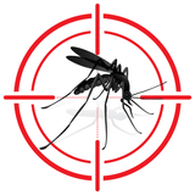 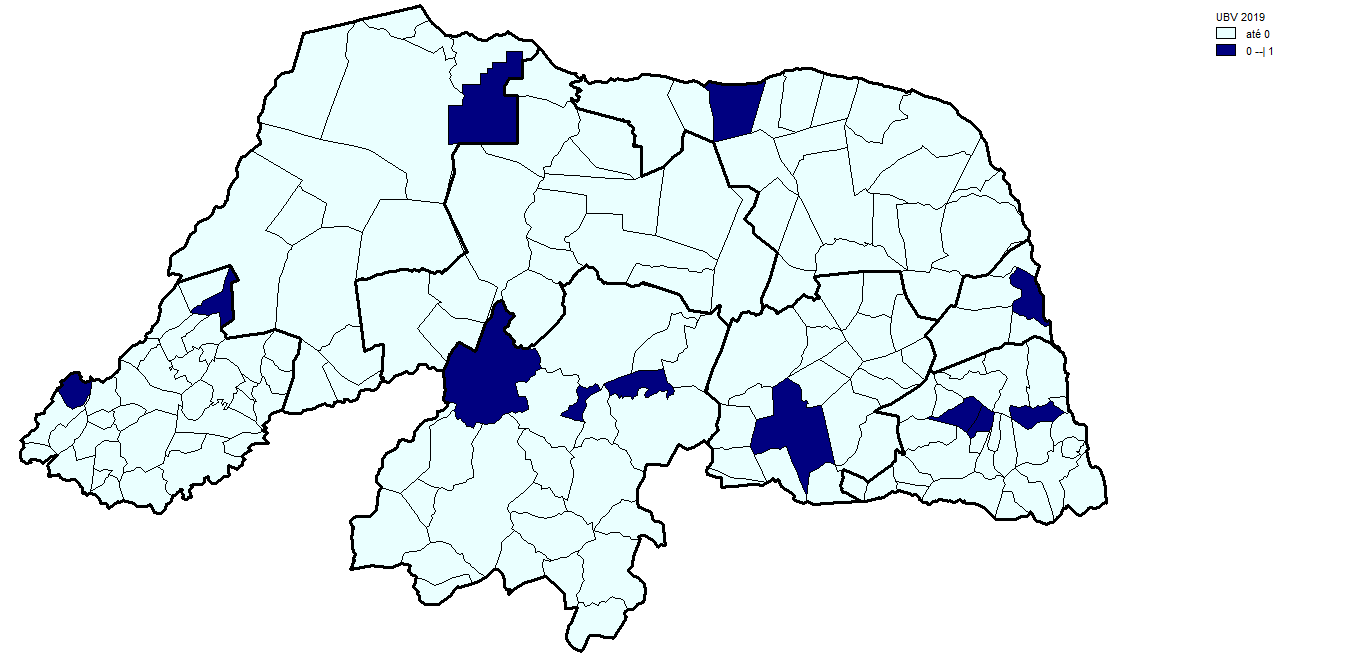 Fonte: GT Arboviroses
NOTIFICAÇÕES 
(DENGUE – ZIKA – CHIKUNGUNYA)
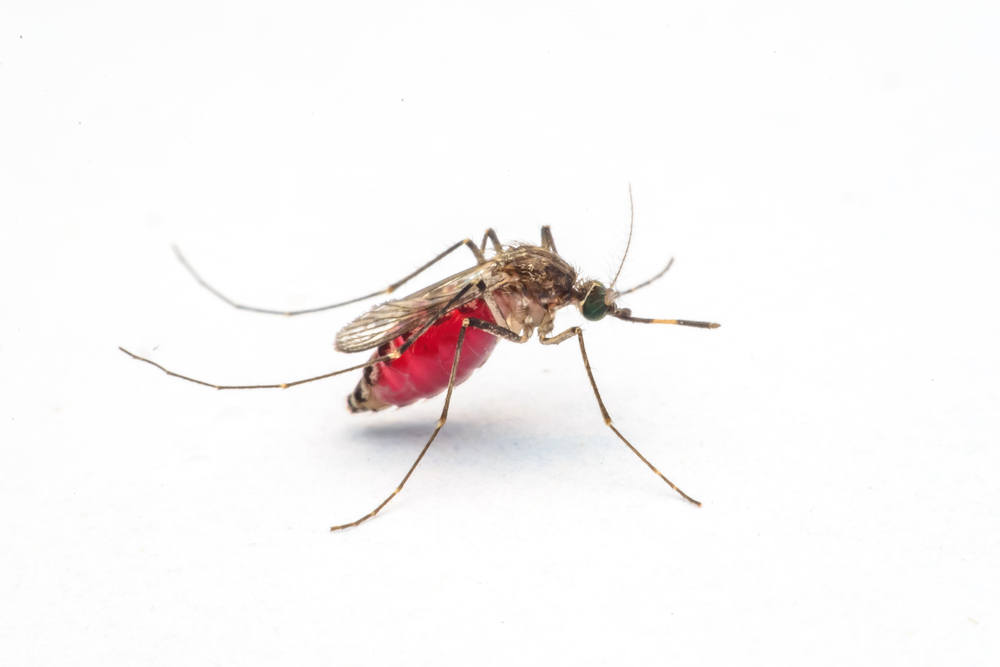 Notificação de casos
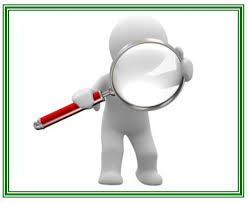 Sinan online
Dengue
Febre do Chikungunya
(casos suspeitos e confirmados)
 
Sinan Net
Doença Aguda pelo vírus da Zika (casos confirmados)
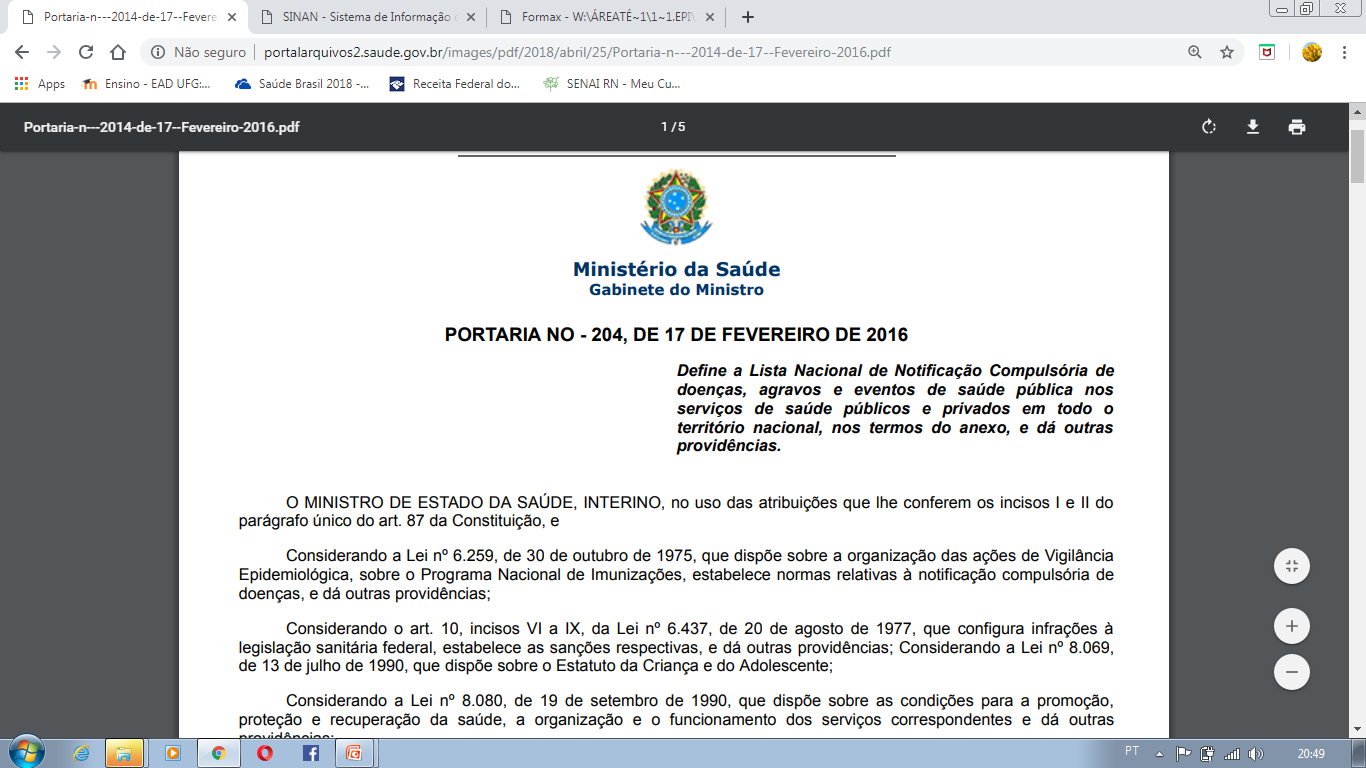 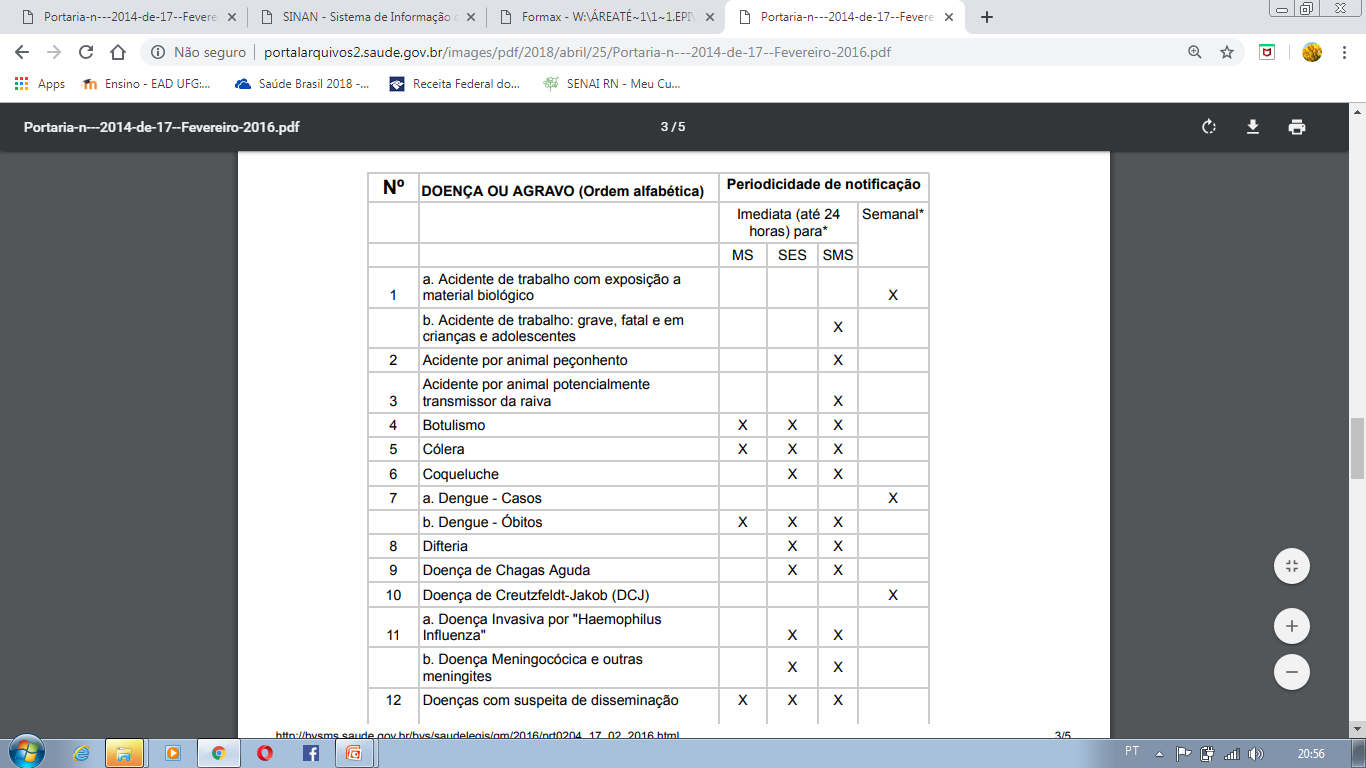 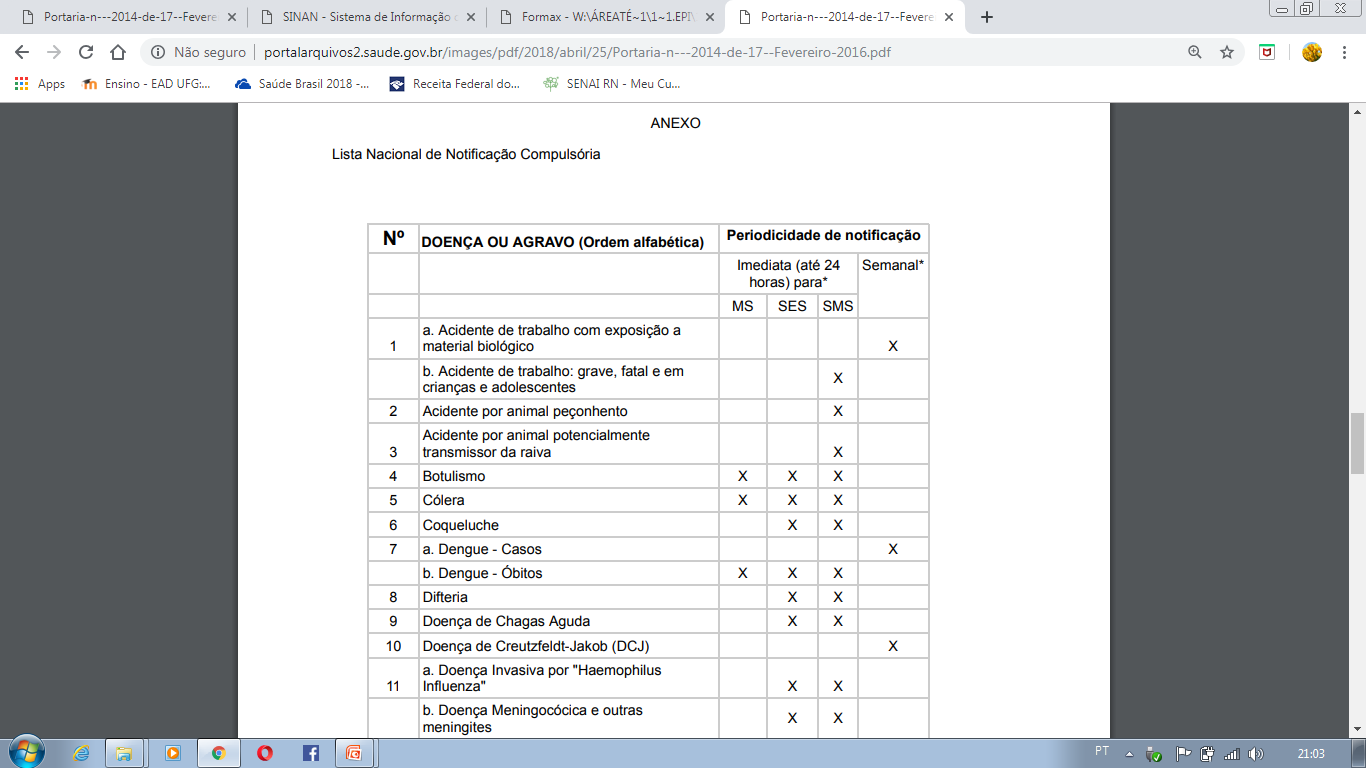 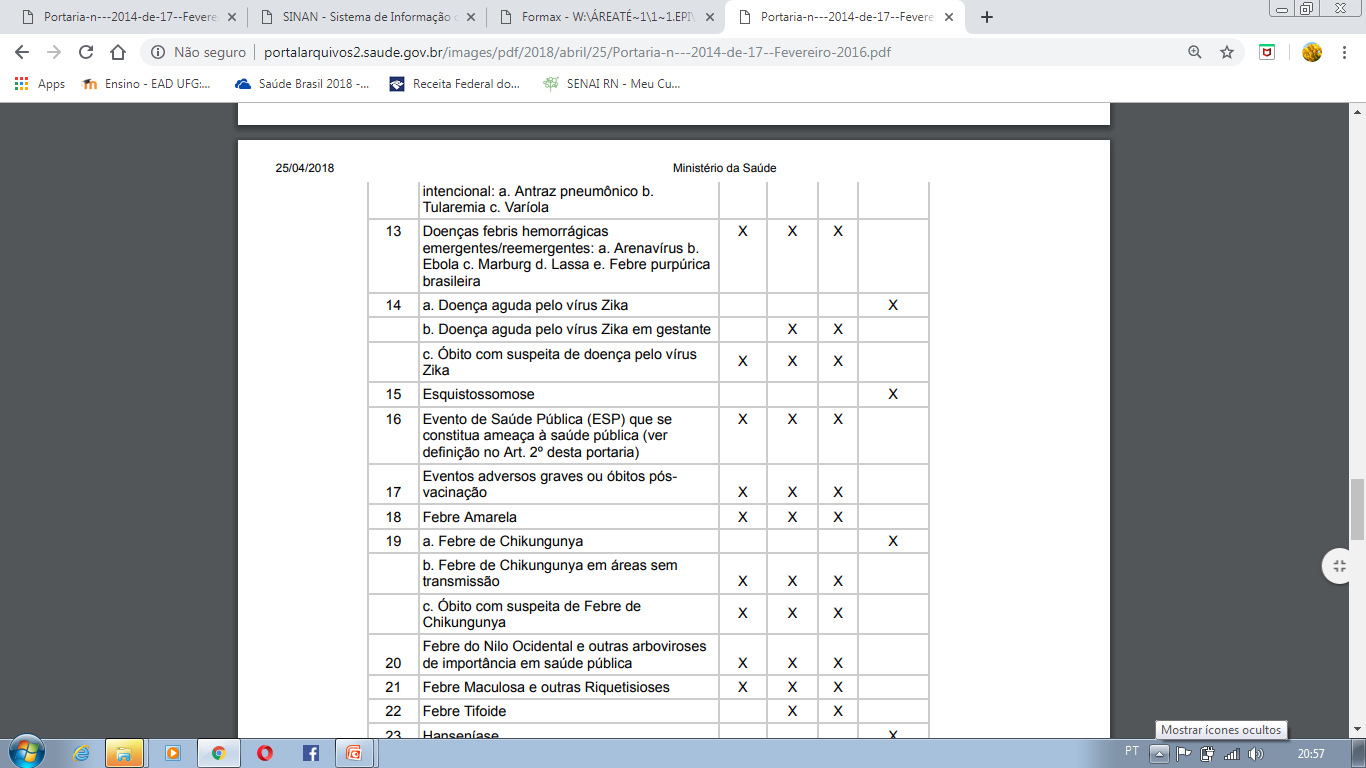 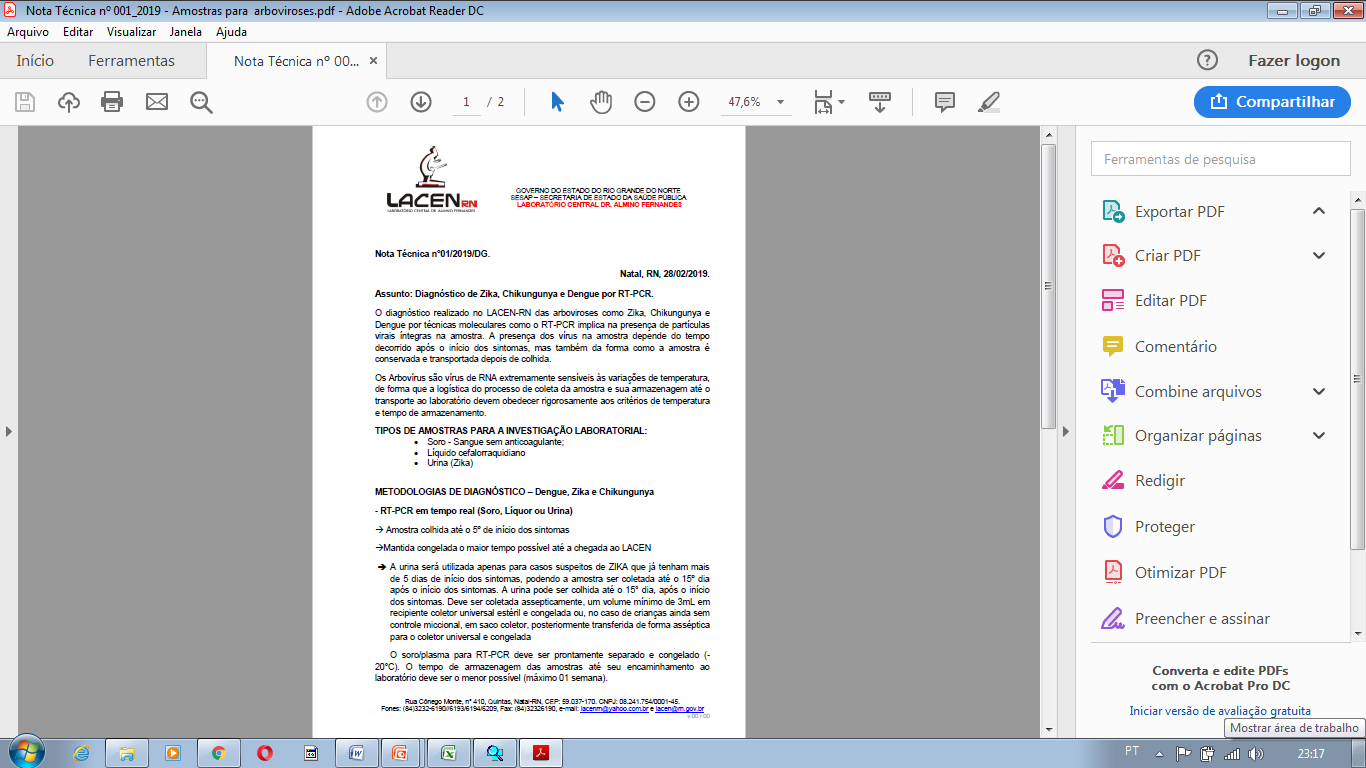 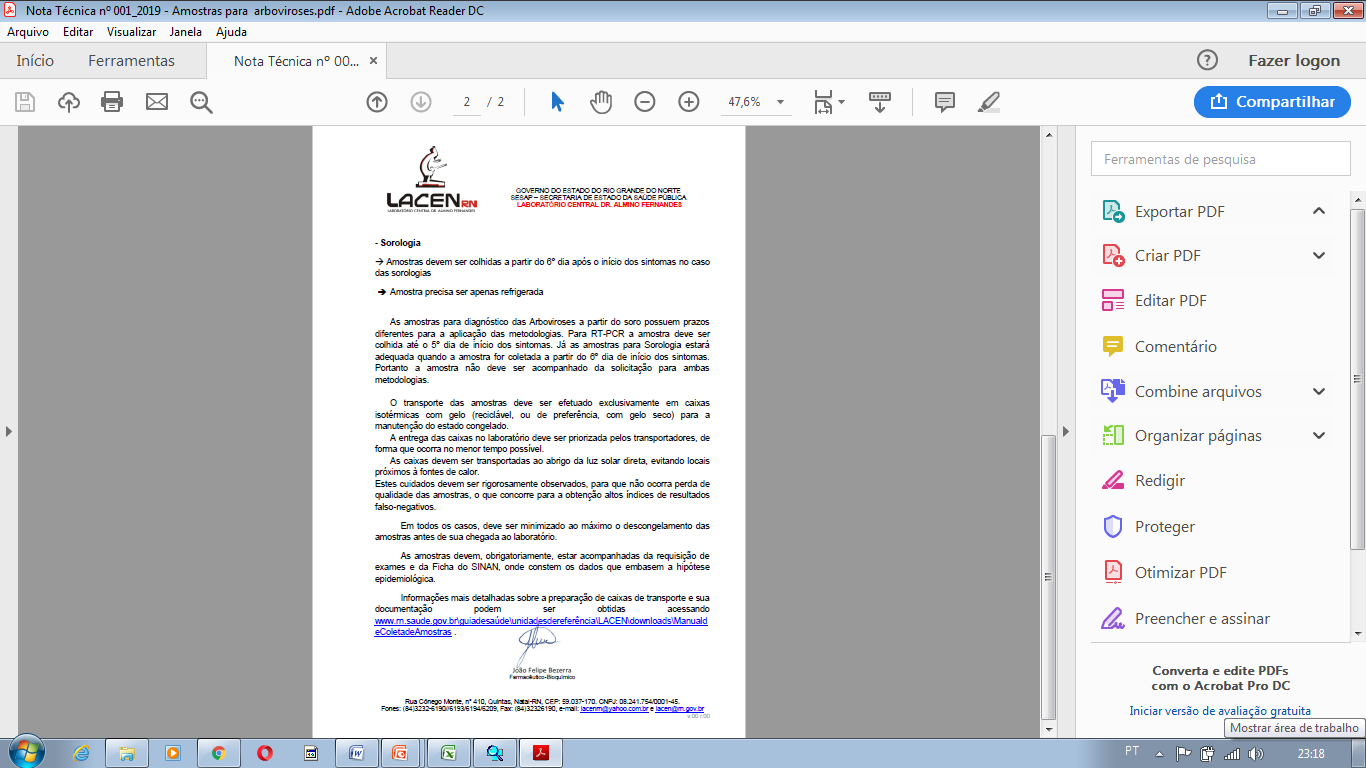 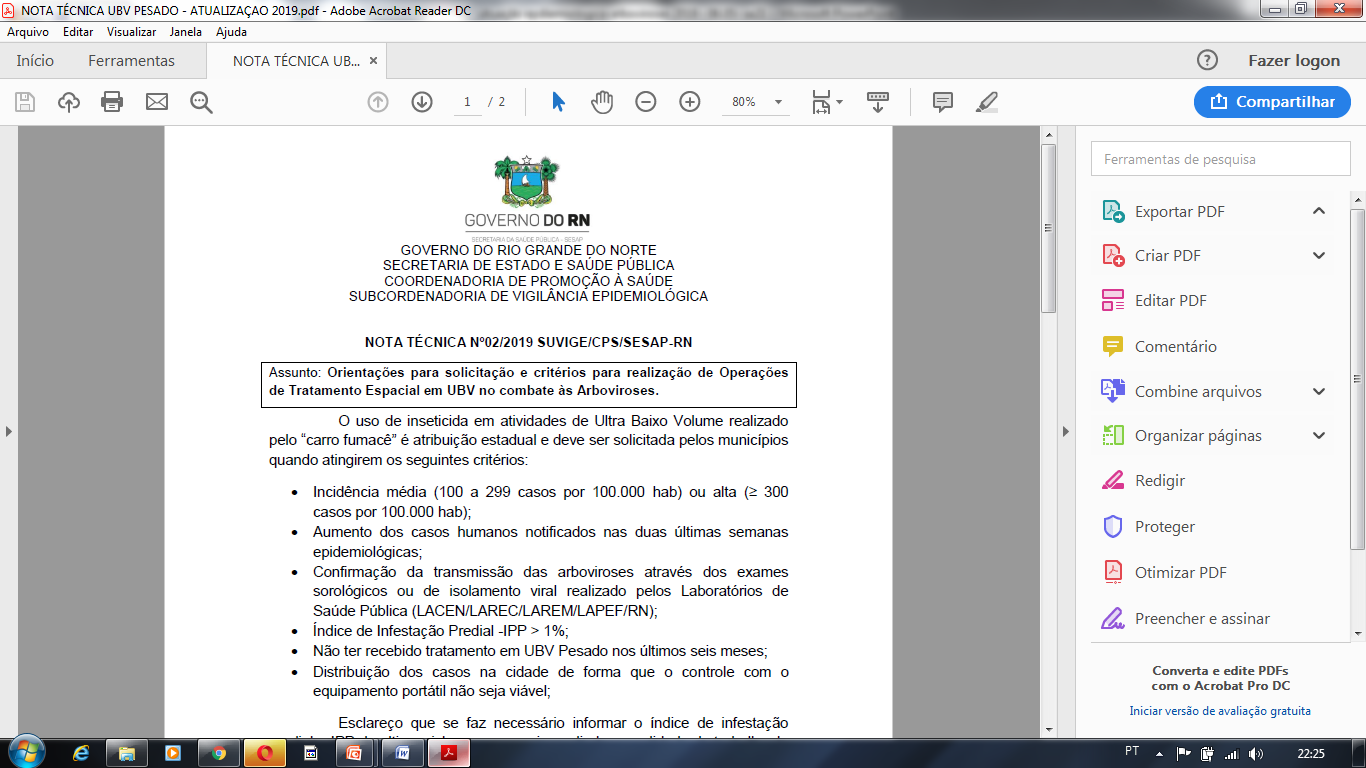 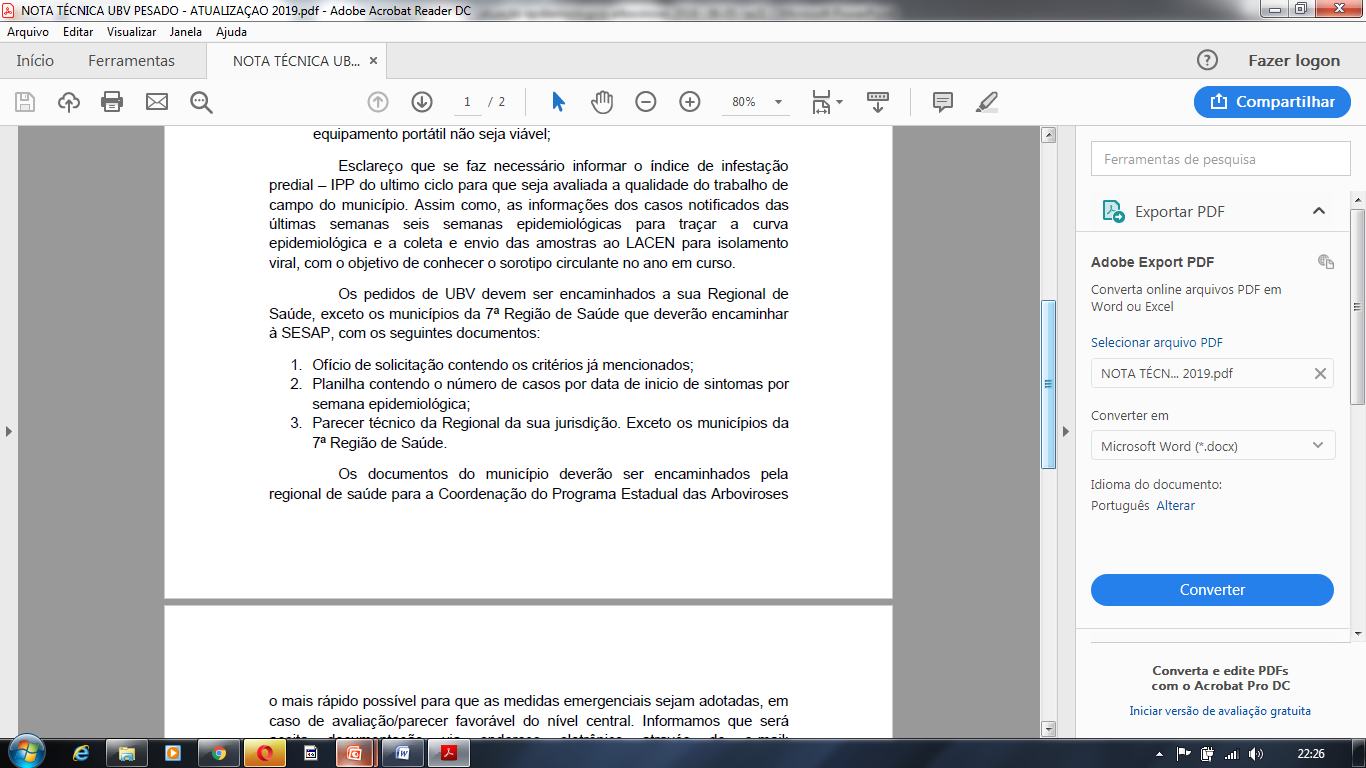 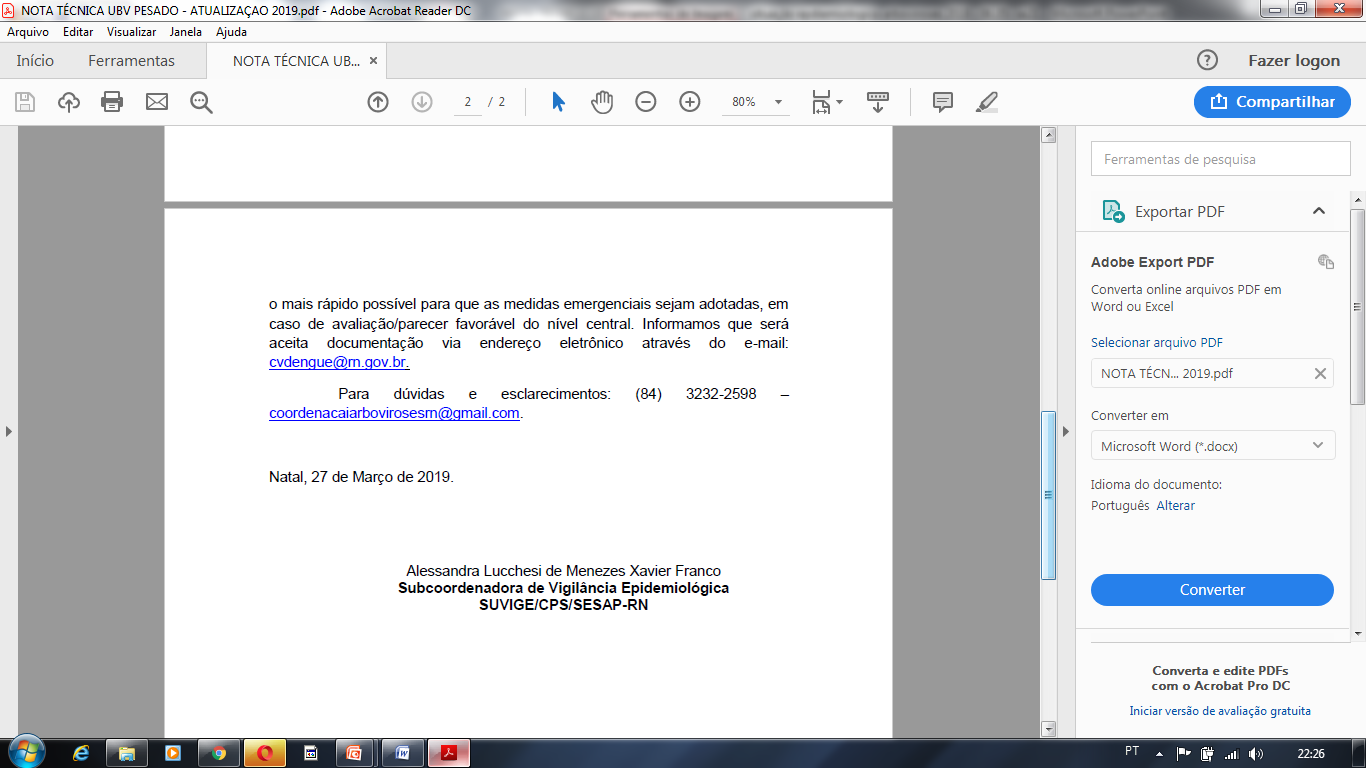 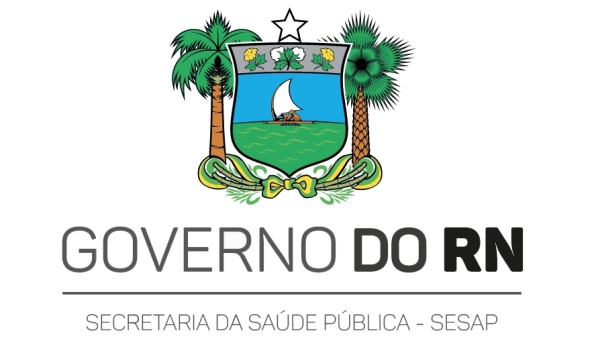 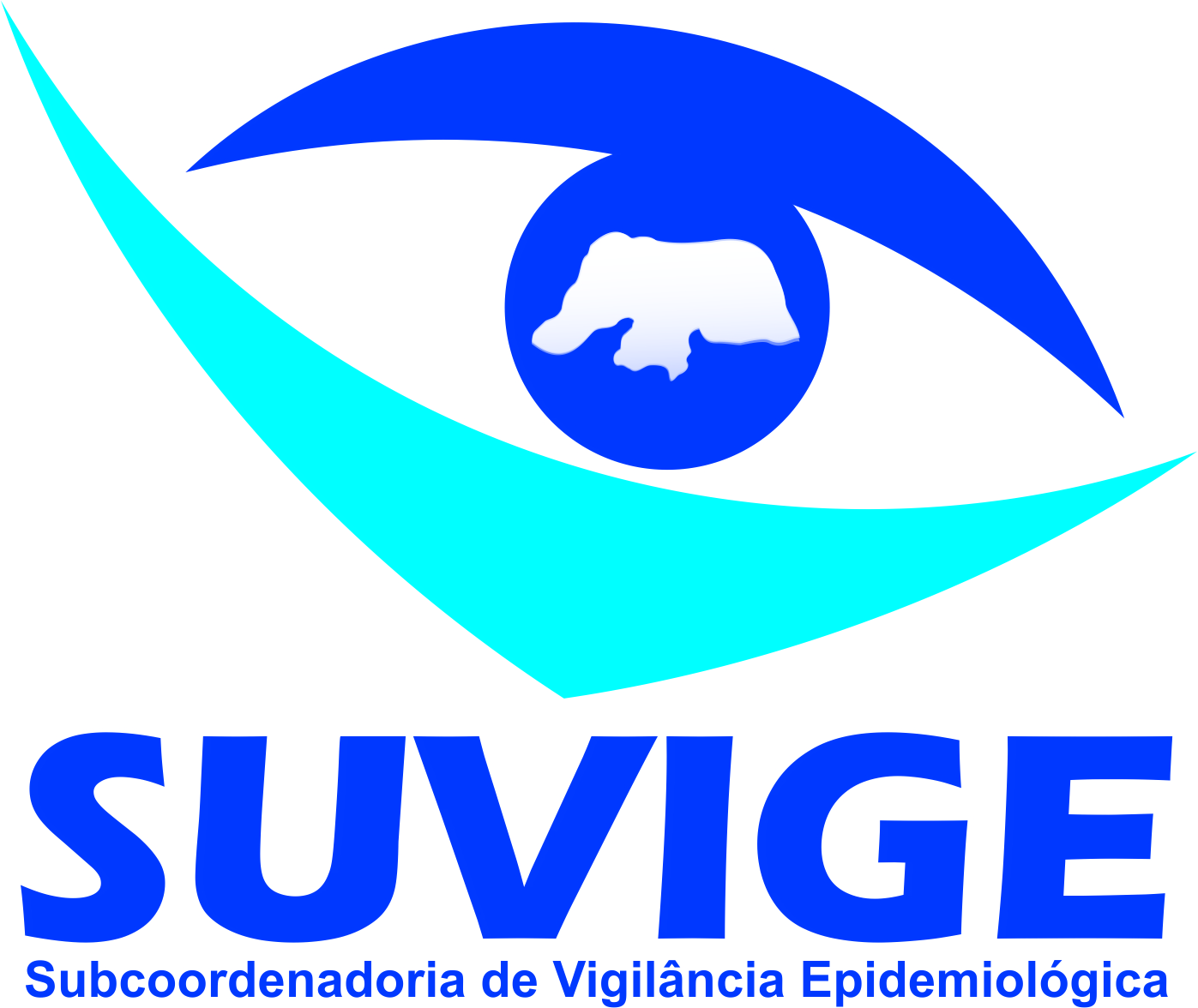 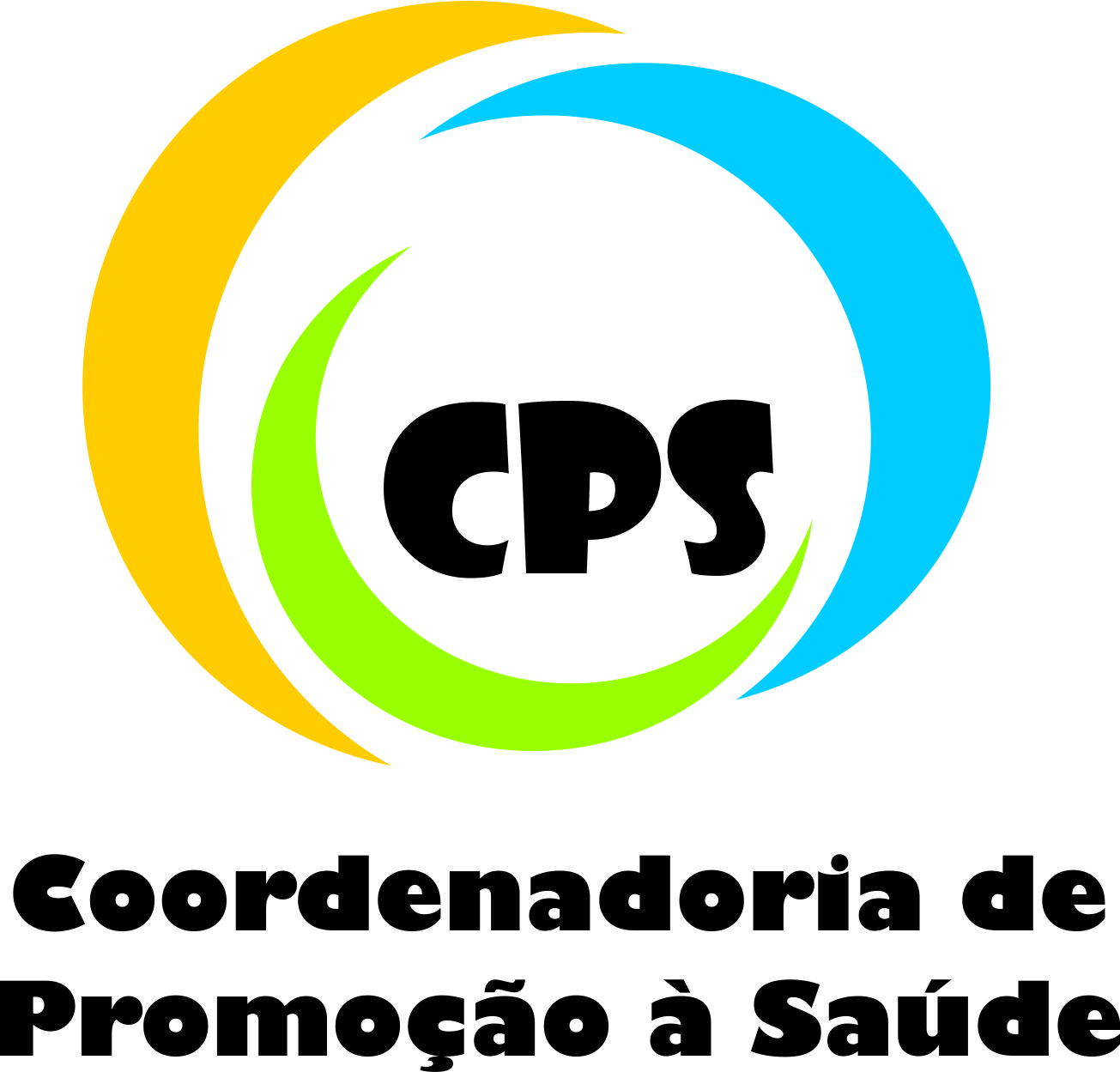 Contato:
(84) 3232-9825
E-mail:
endemiasrn@gmail.com
cvdengue@gmail.com
coordenacaoarbovirosesrn@gmail.com
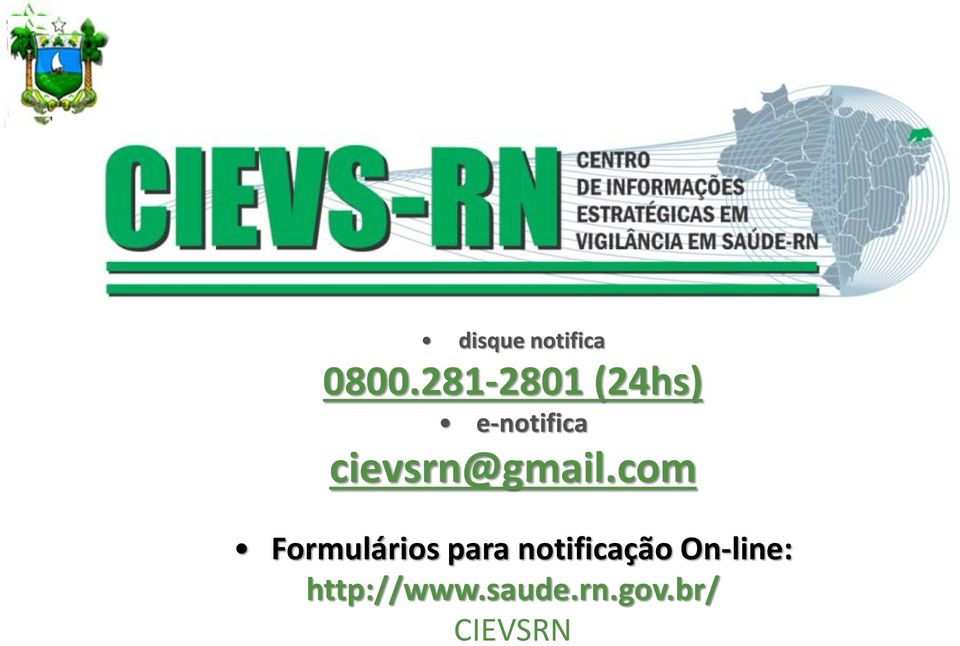